Topic: Internal combastion 
                 engine
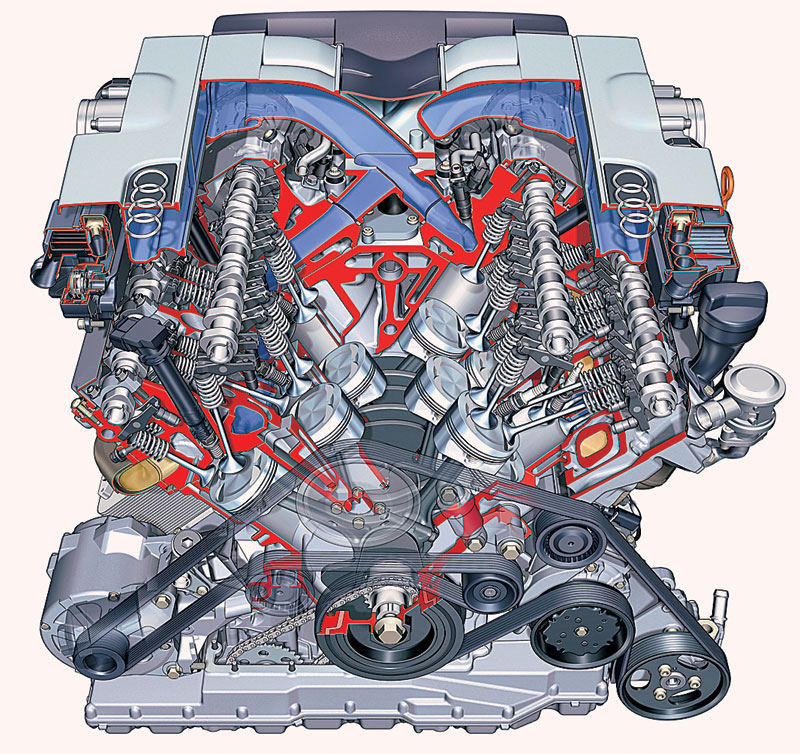 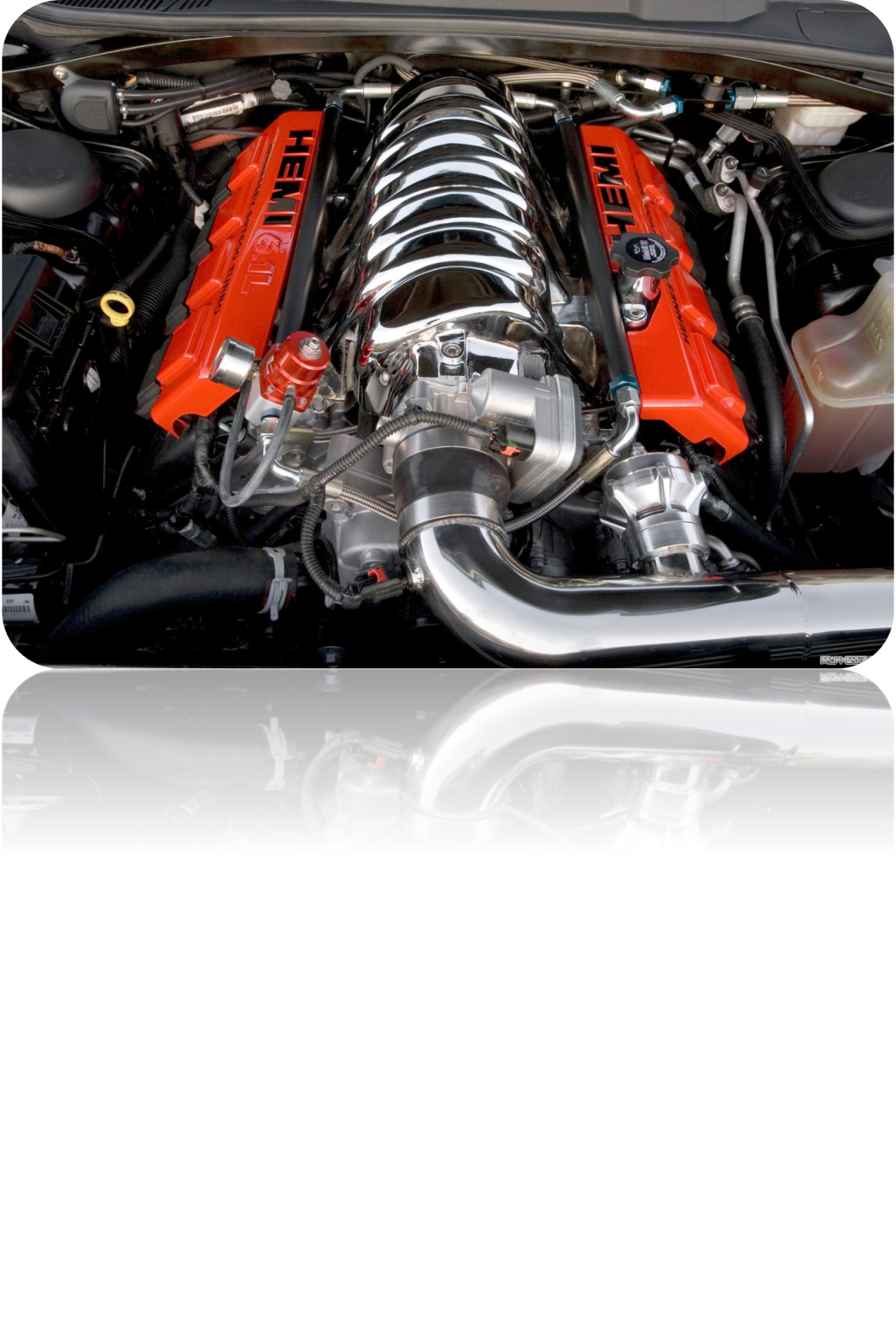 HISTORY OF  ENGINE DESIGN
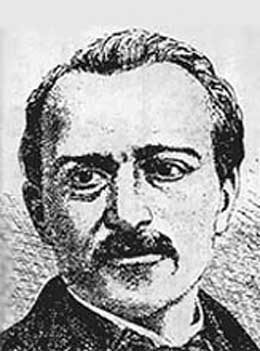 The first  successful  internal combustion engine was designed by Etienne  Leonoire  in 1860. 
The used fuel  was  illuminating  gas.  Liquid  fuels such as petrol, paraffin, alcohol, oil may be used. But  they must  be  vaporised  by  a  carburetor.
   


  In 1878 Dr. Otto of  Cologne 
invented a four stroke engine, 
which today is commonly used 
as a car engine.
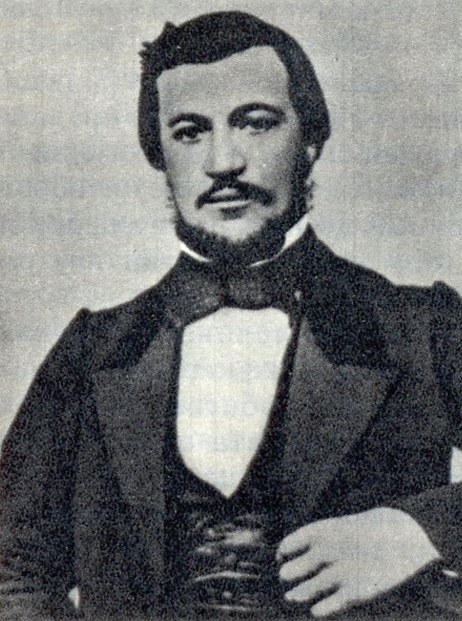 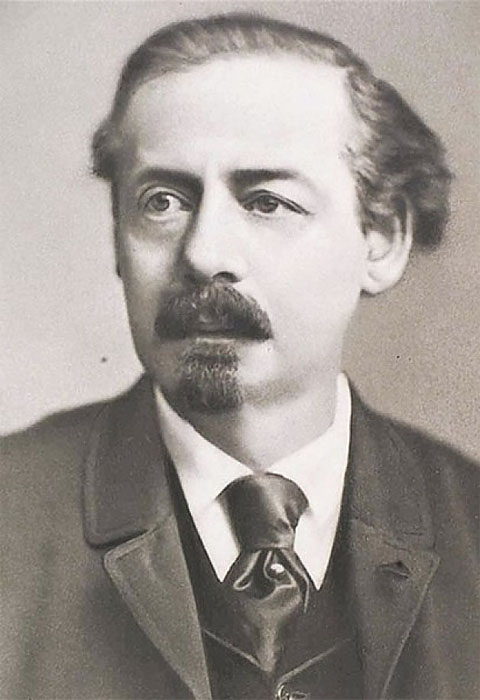 The world's first car with a gasoline engine was designed by the Austrian inventor Siegfried Marcus.
Siegfried`s   first vehicle.
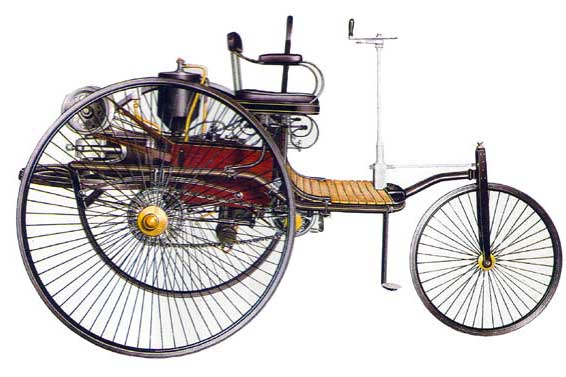 Engines can be divided into three main types:  a gasoline, a diesel and a gas engine
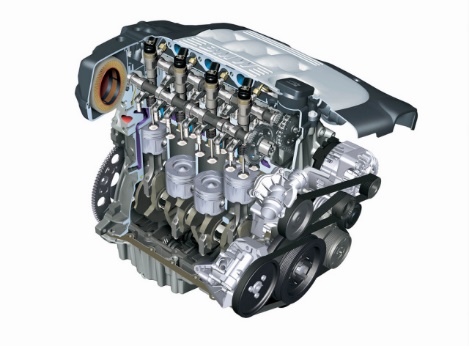 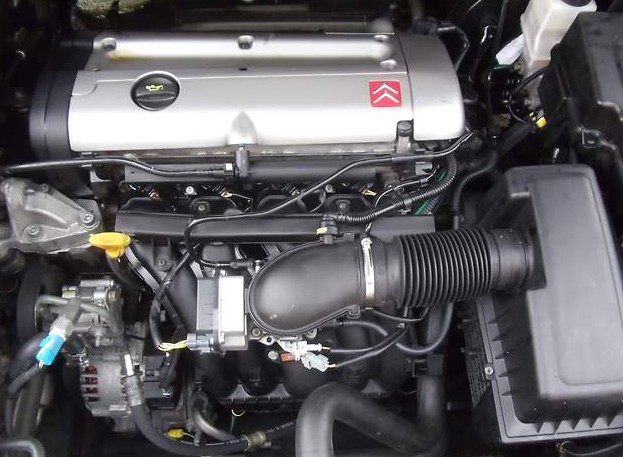 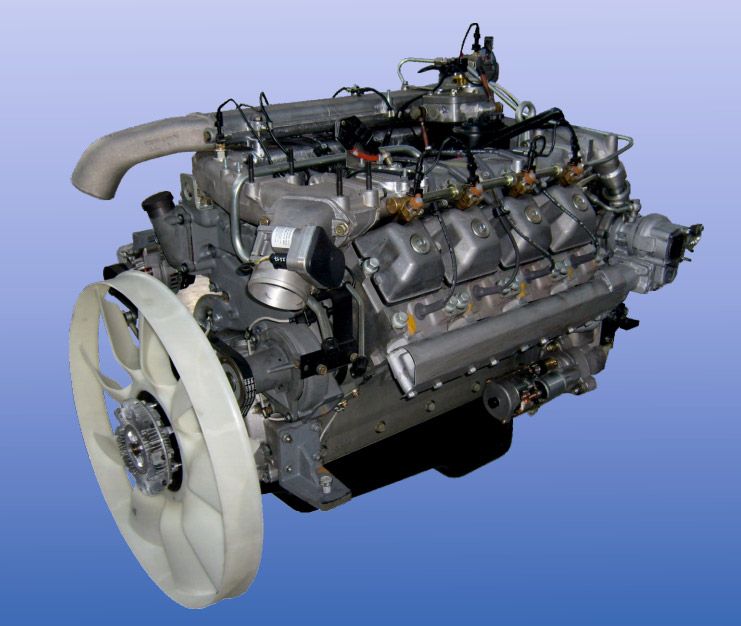 Inline engine
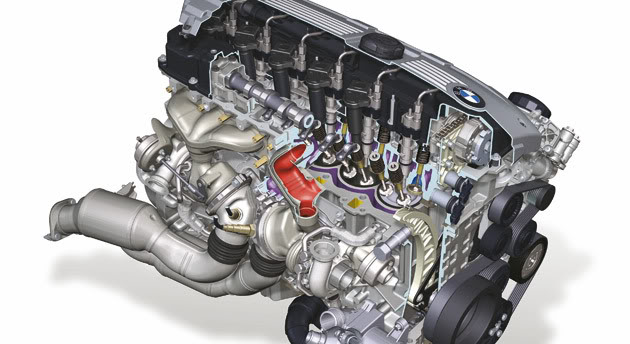 Opposed engine
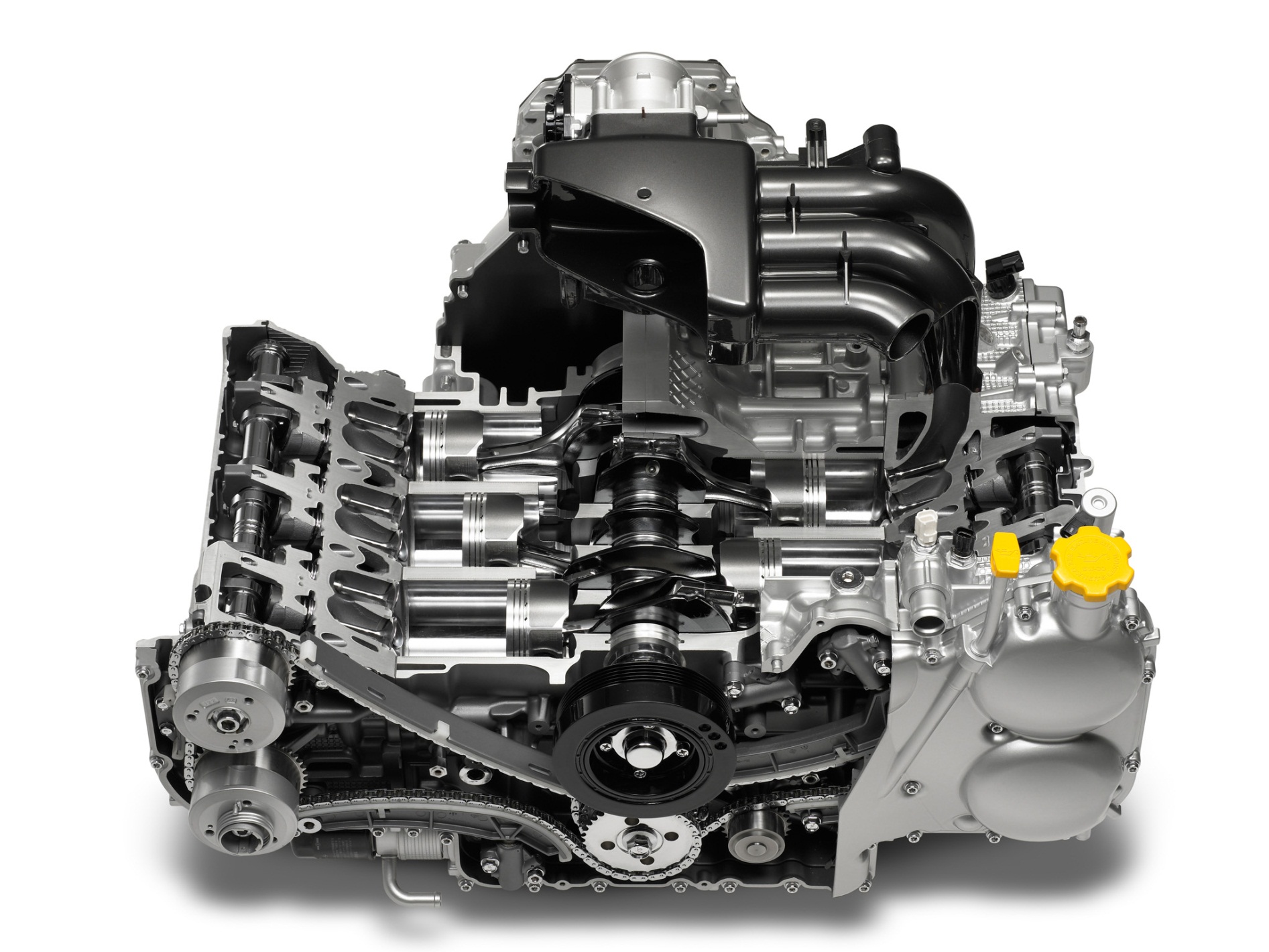 W-shaped engine
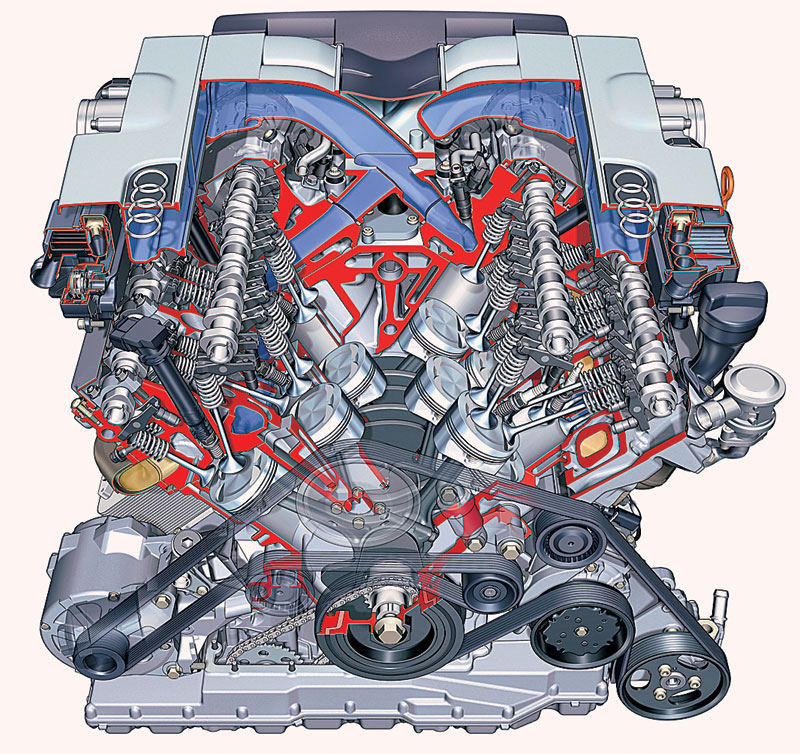 V-shaped engine
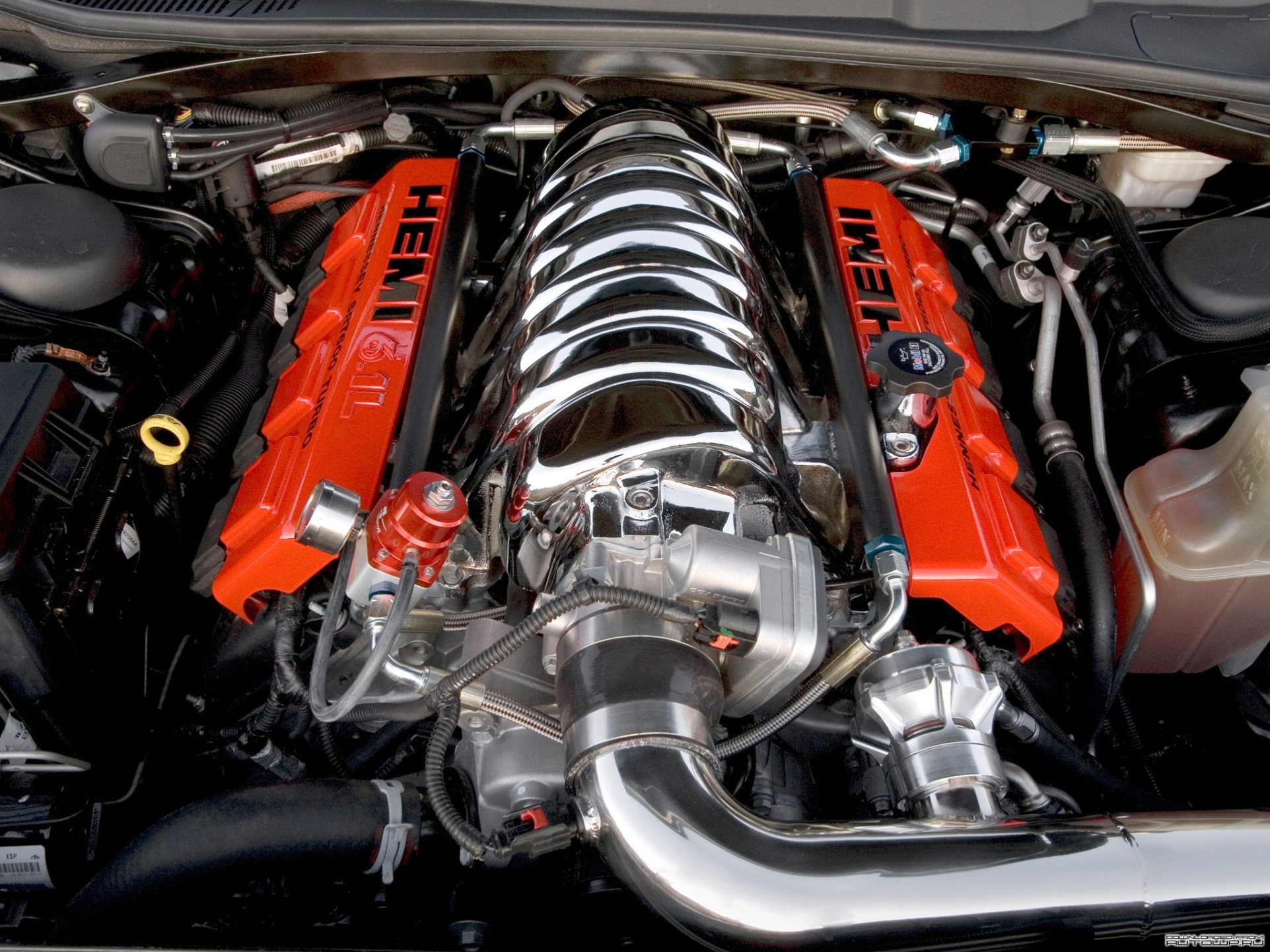 Radial engine
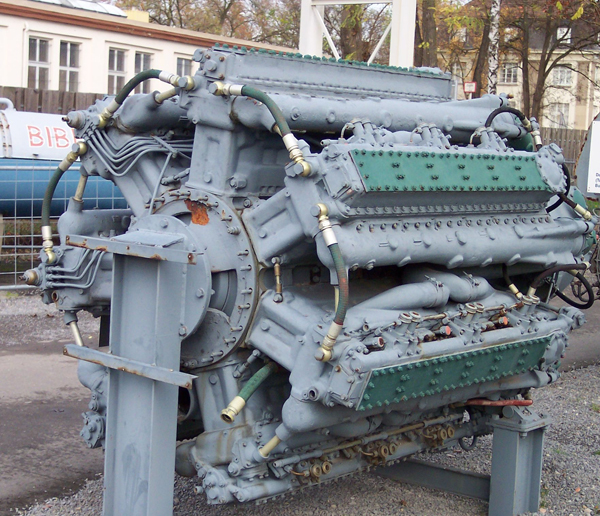 So, modern engines contain  
cylinders ranging  
from  two to twenty- four  cylinders.
There are different types of engines:
Cars usually have from 4 to 8 cylinders
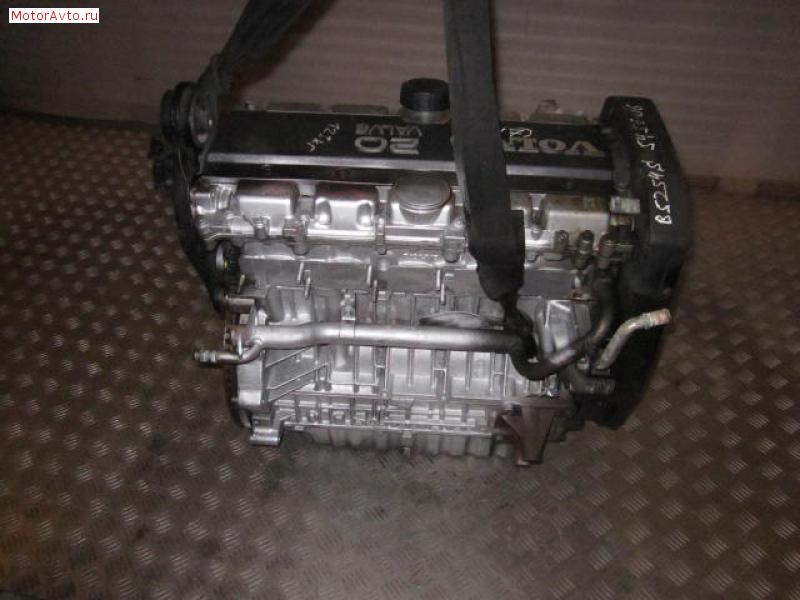 Large airplane engines may have 20. 24 or even 28 cylinders.
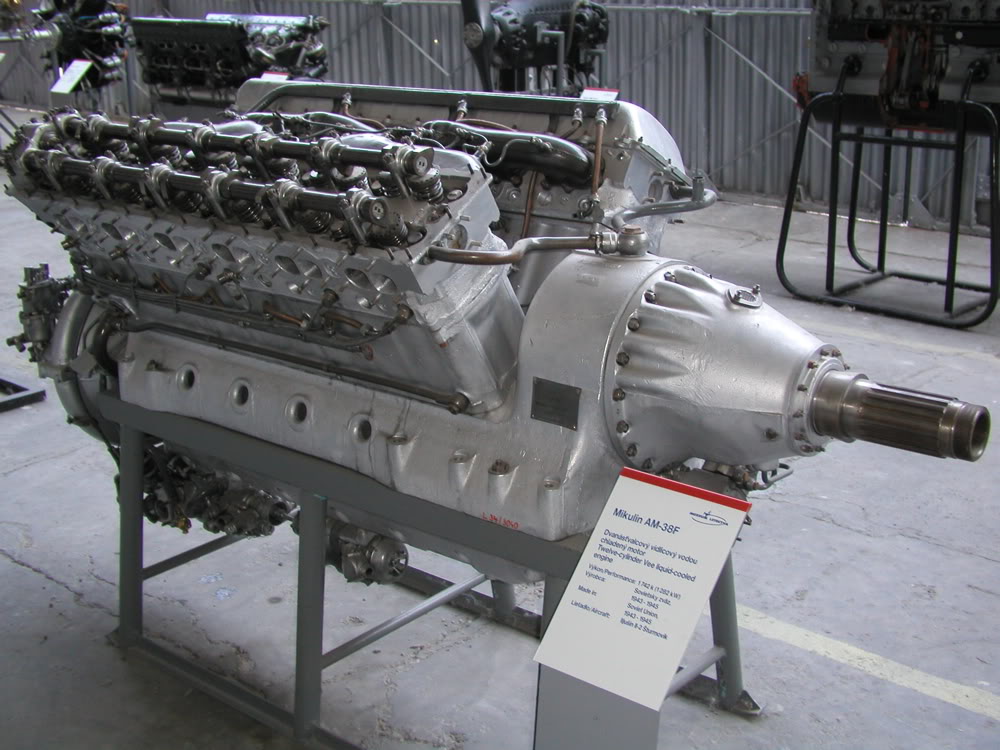 ENGINE
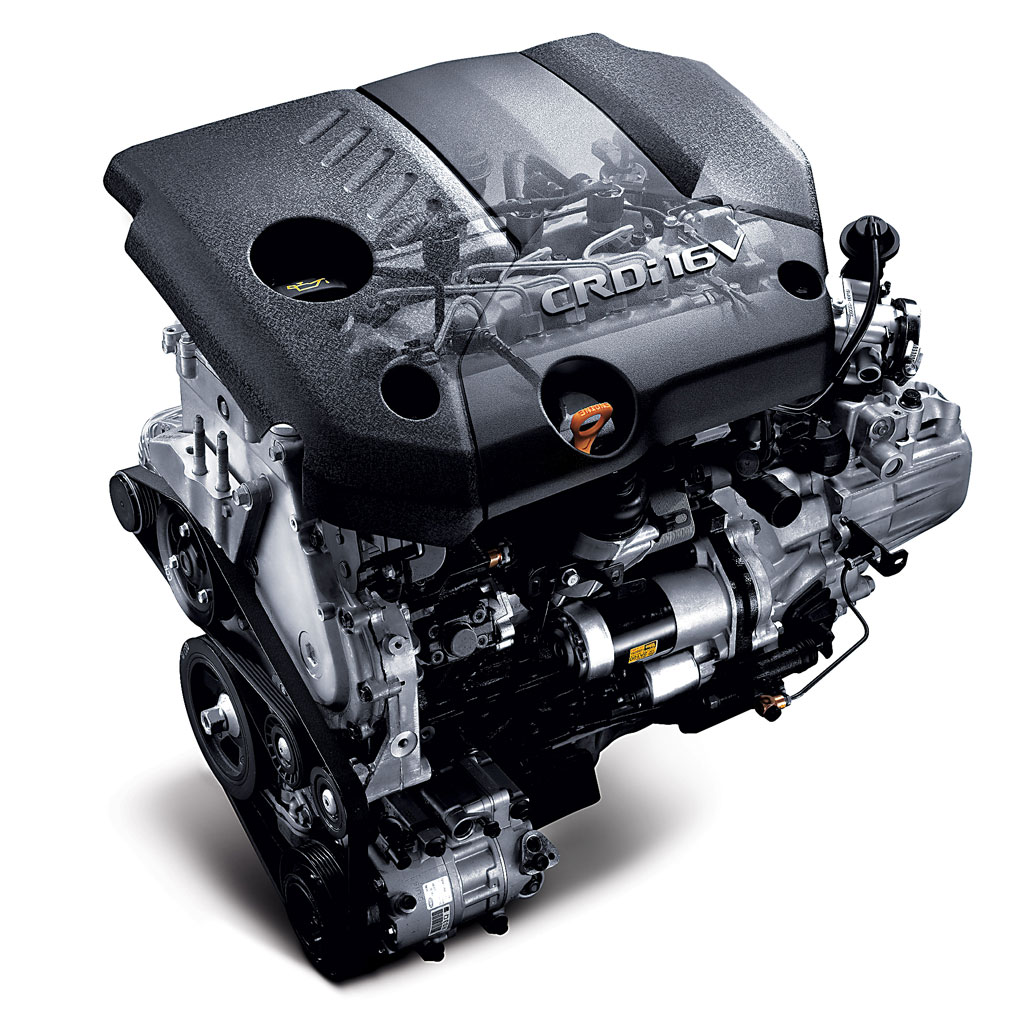 At  present the internal combustion 
engine  plays an important  role  in
everyday life  of transport  system.
The engine is the heart  of the car.
The  engine is a source of power  that 
makes  the wheels  rotate  and the 
vehicle  move.
MAIN STROKES OF ENGINE WORK
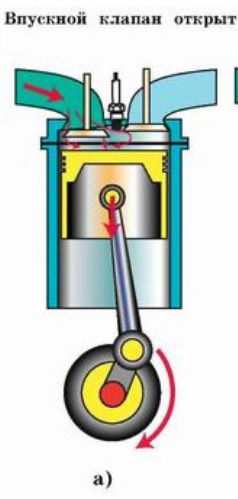 The first stroke is called the inlet. The piston moves down the cylinder,
 sucking in mixture of gases.
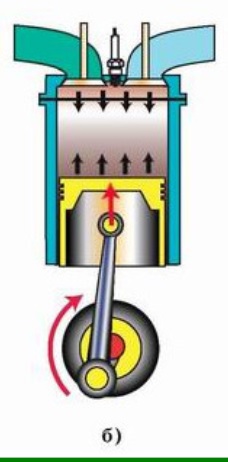 The second  stroke  is called  compression. The valve shuts  and in the  next stroke  the piston moves up, compressing  the gases.
The third stroke is called the power stroke. The  gases are heated  
and  they push the piston down. This  is  the stroke  that really  works ,
revolving the crankshaft.
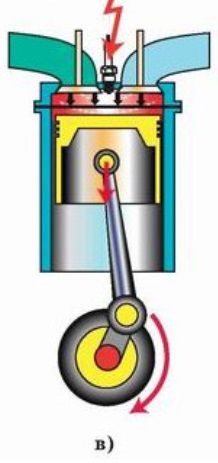 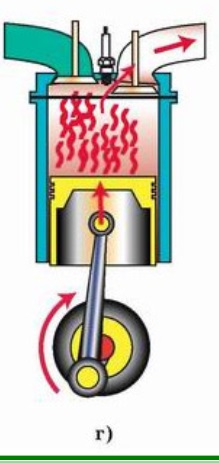 The fourth  stroke  is called the exhaust.  The piston  moves up , pushing  the  used gases out through another valve.
Inside  the  cylinder  the piston makes   four movements : two down and two up.  The crankshaft  makes two full revolutions. This engine is called four- stroke   cycle engine.